105學年度高二貞潔酷兒剪影
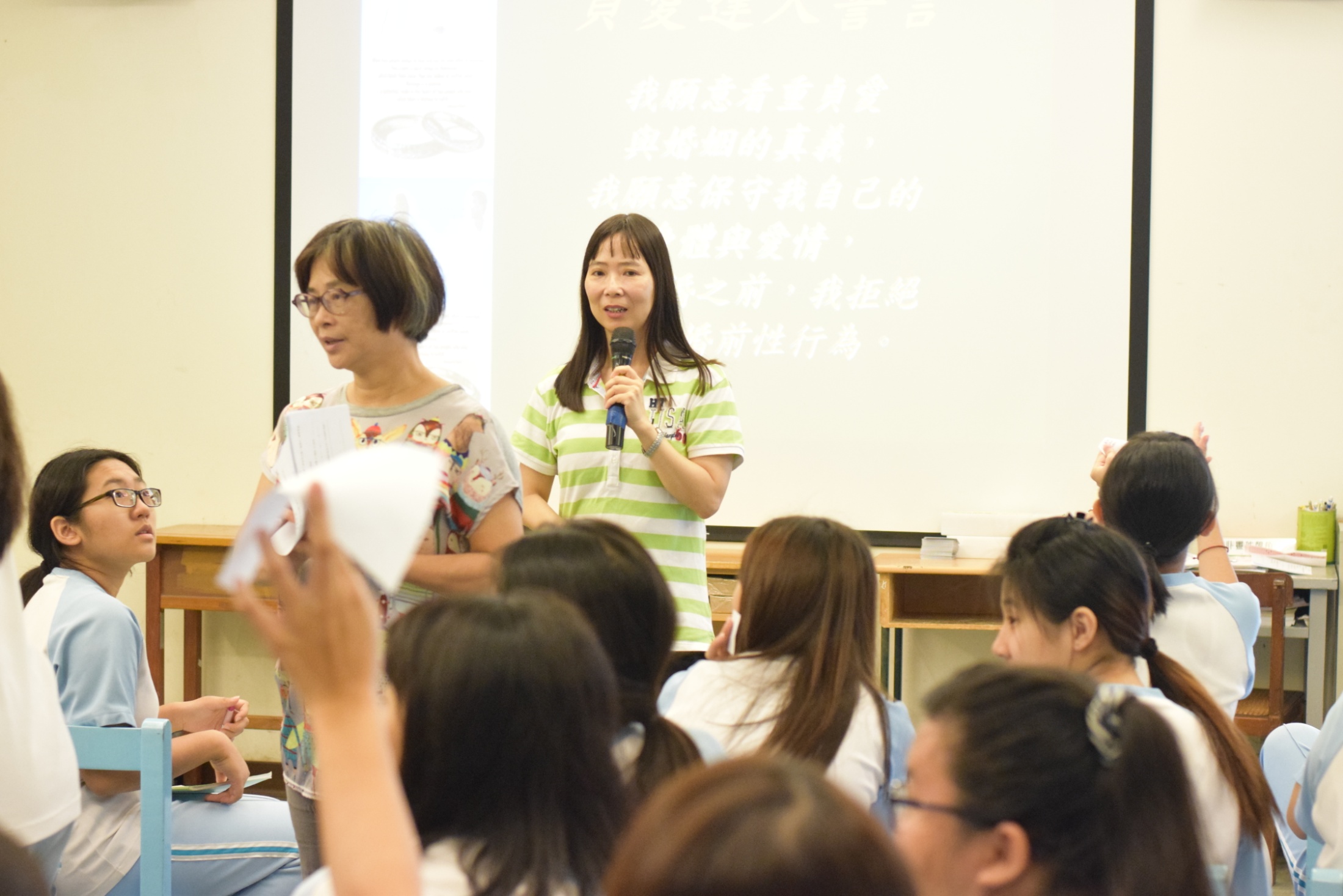 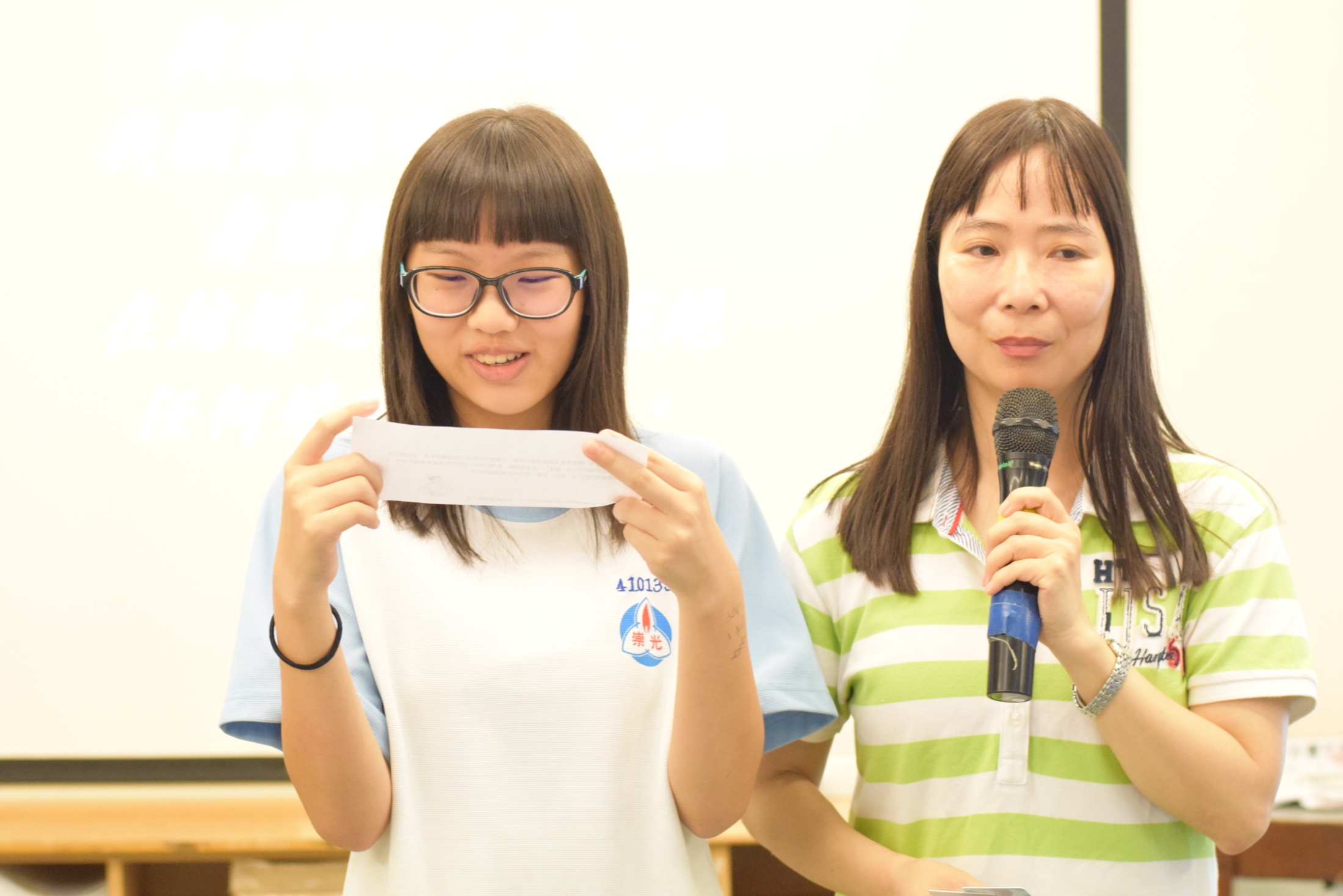 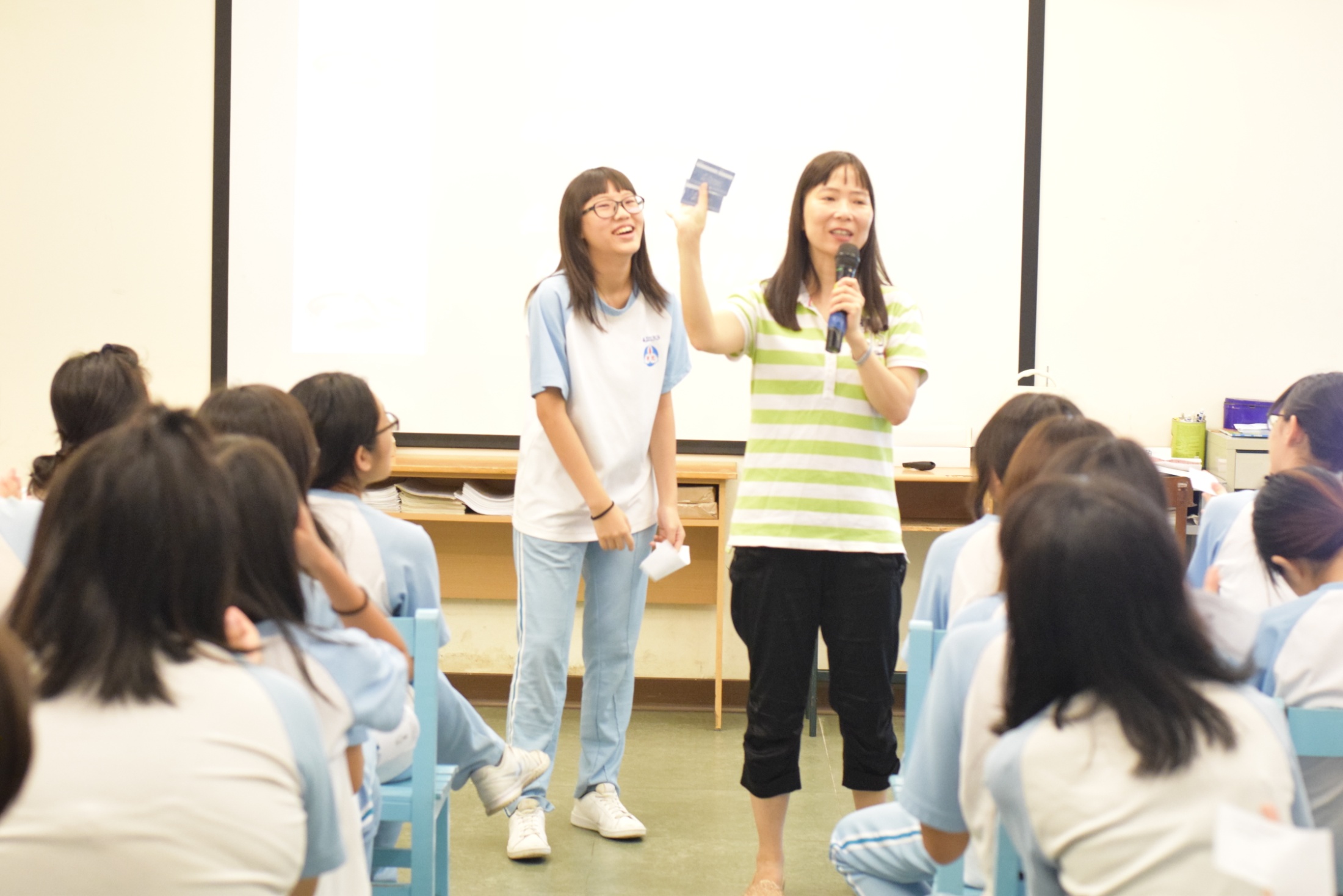 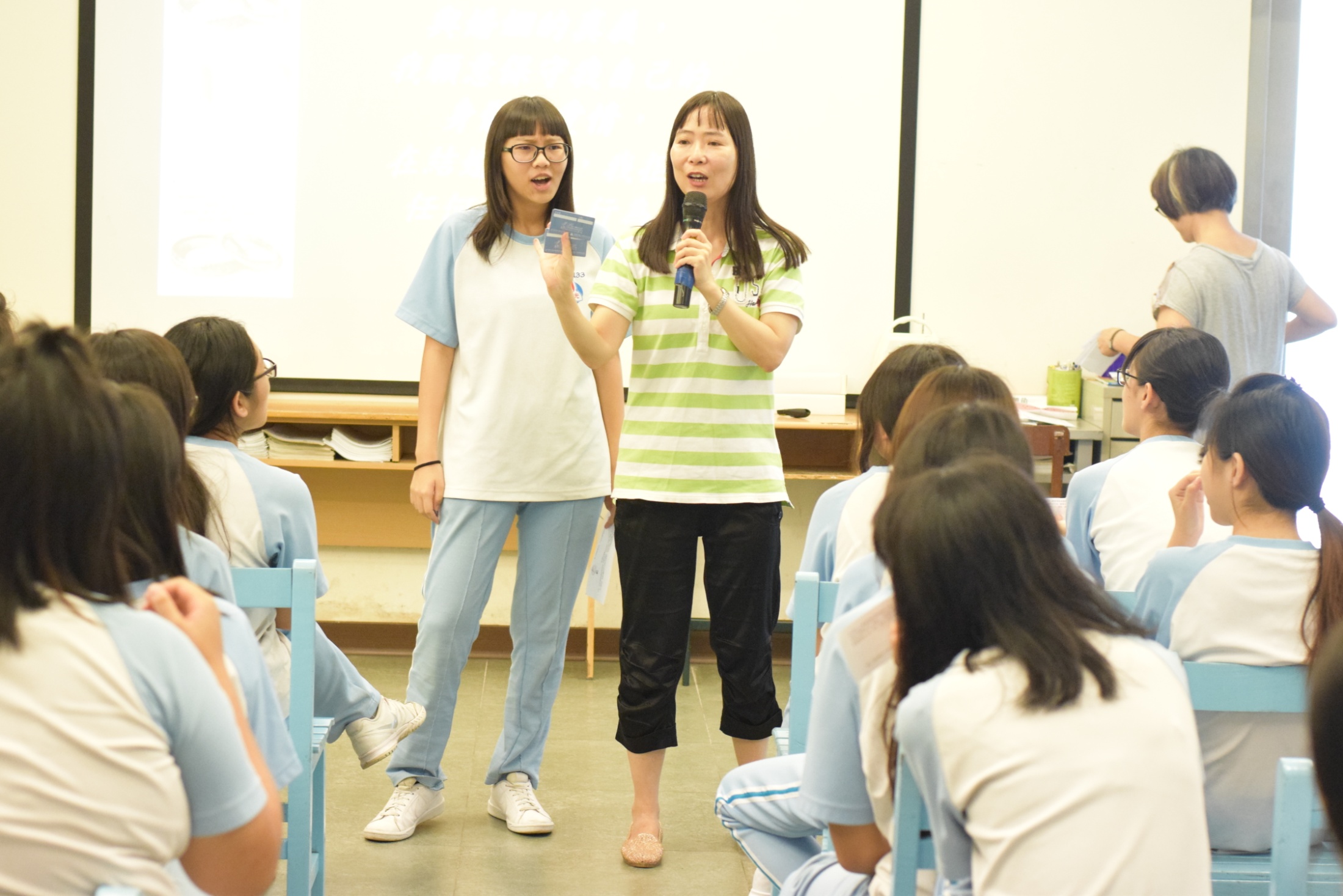 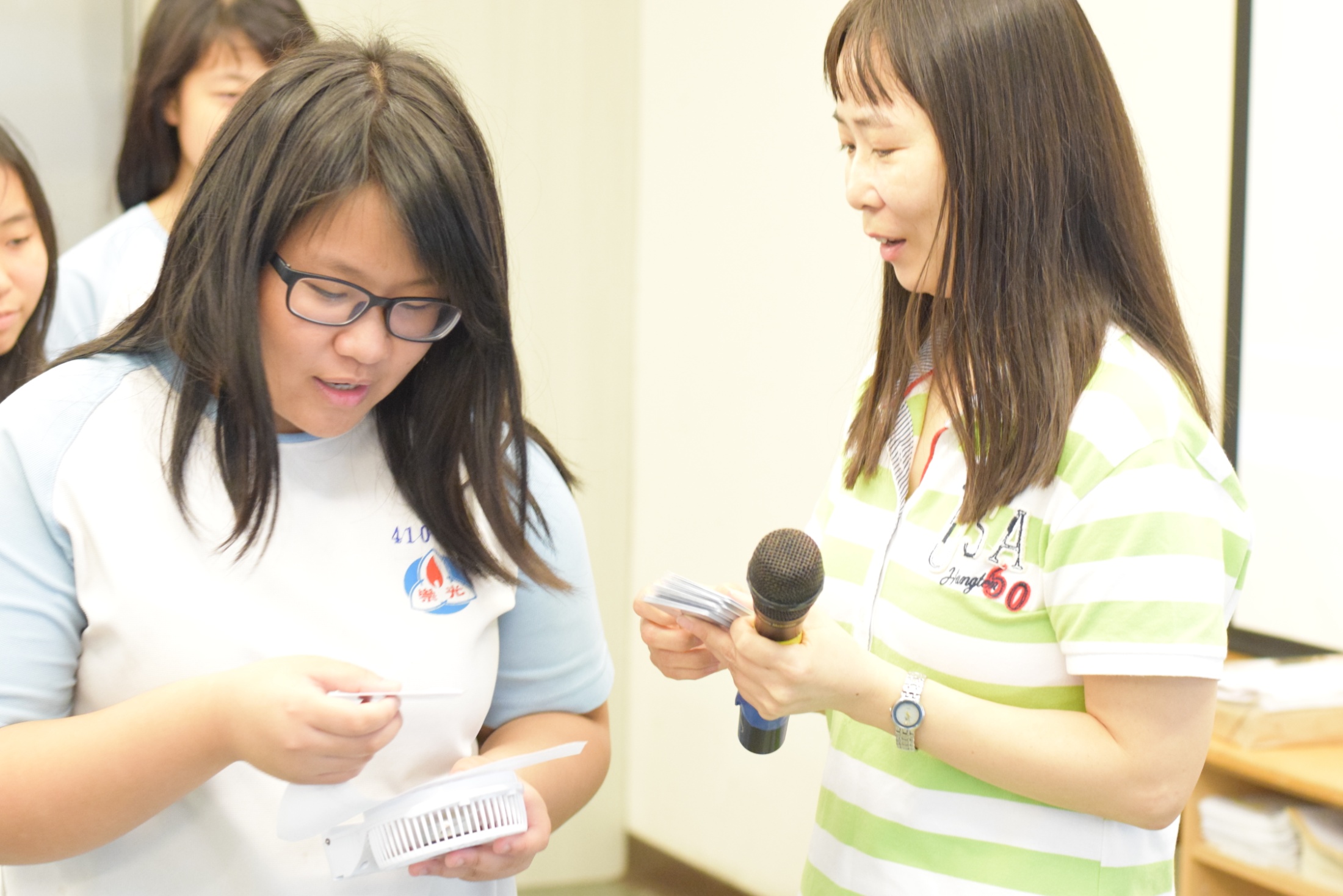 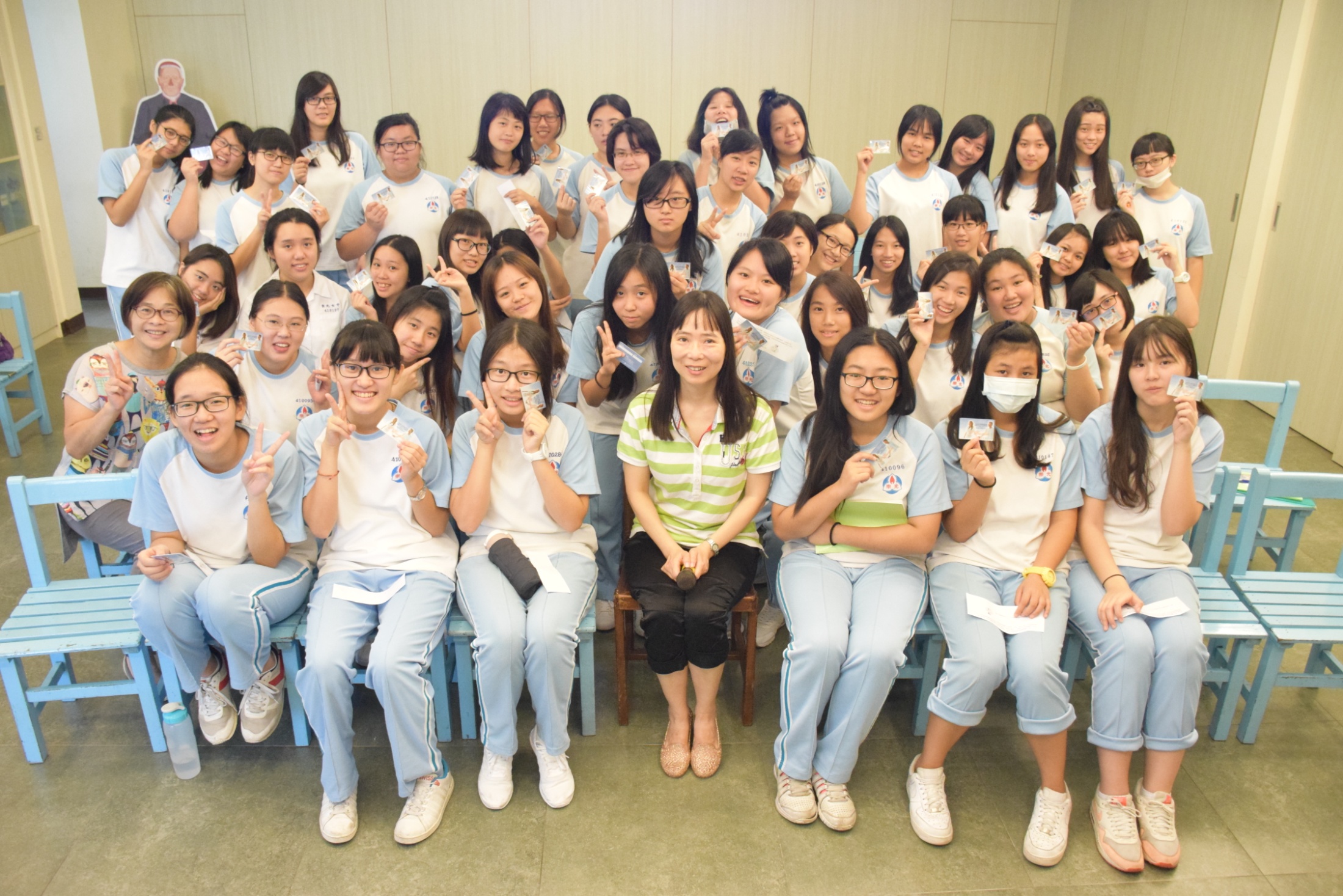